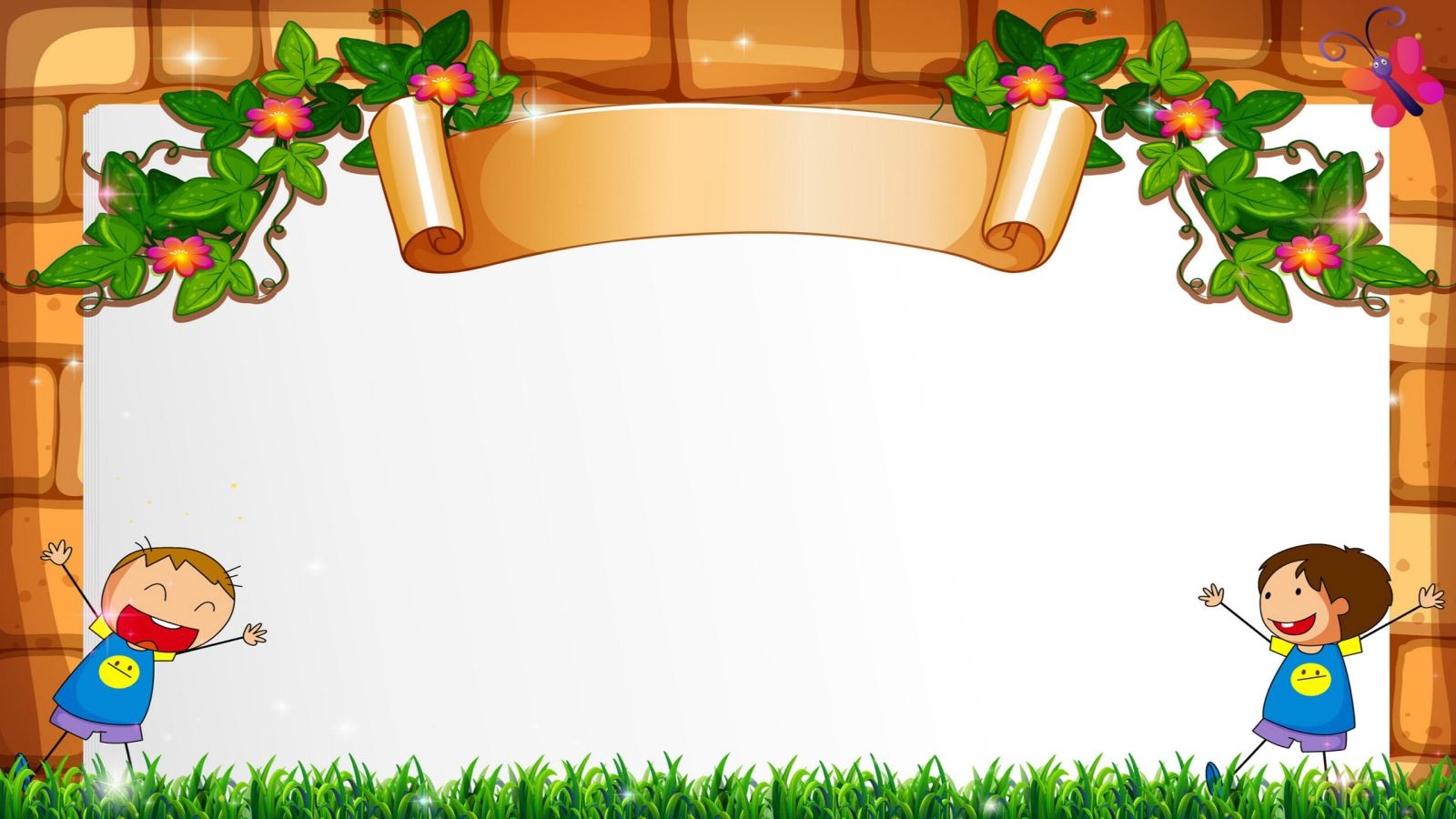 ỦY BAN NHÂN DÂN HUYỆN AN LÃO
TRƯỜNG TIỂU HỌC QUANG TRUNG
ÔN TẬP VÀ ĐÁNH GIÁ
CUỐI HỌC KÌ I
(tiết 8)
Giáo viên: Phạm Thị Thu Hà Lớp: 2E
Năm 2024 - 2025
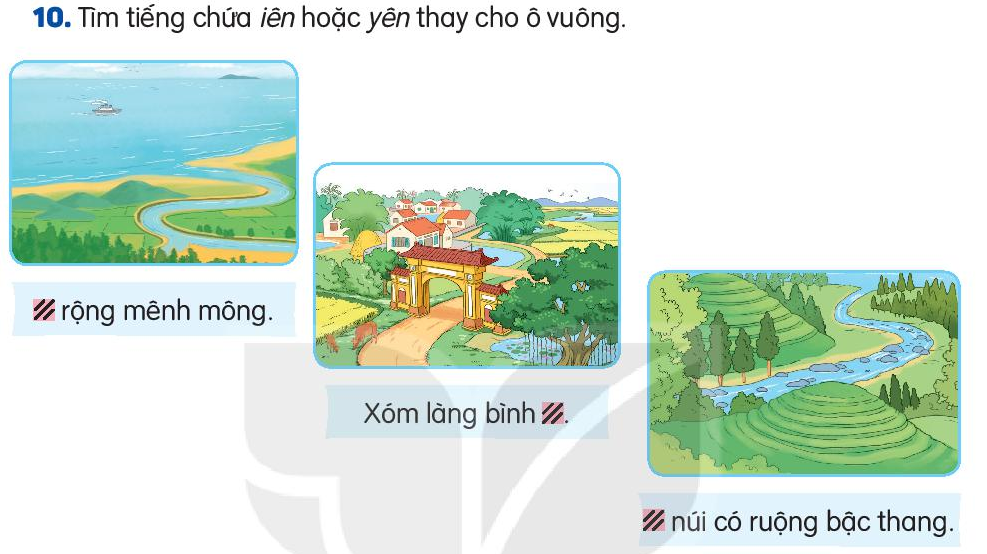 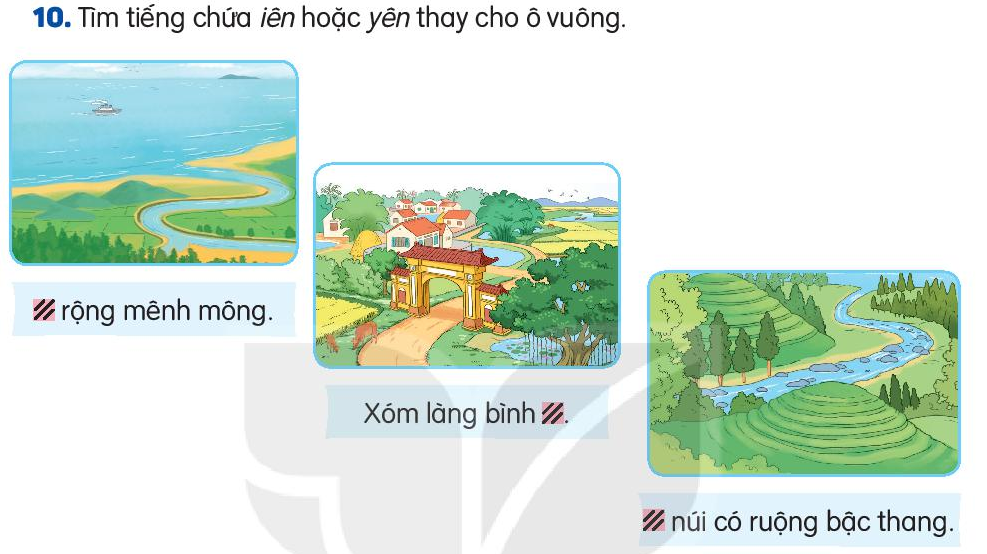 Biển
yên
Miền
11. Nối tiếp câu kể lại sự việc trong tranh
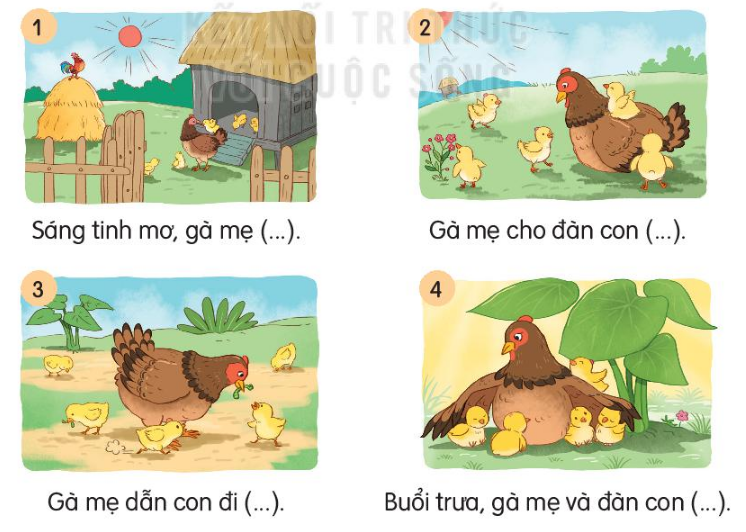 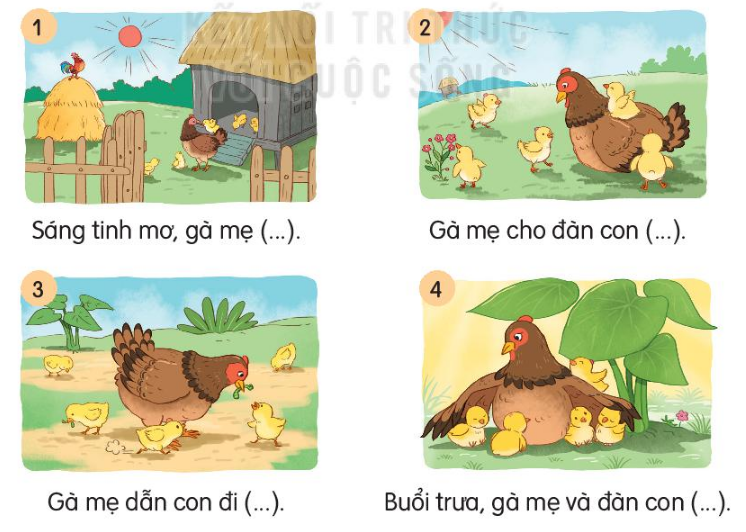 dẫn đàn con đi ra khỏi ổ.
đi tắm nắng
đi kiếm mồi.
đi ngủ.
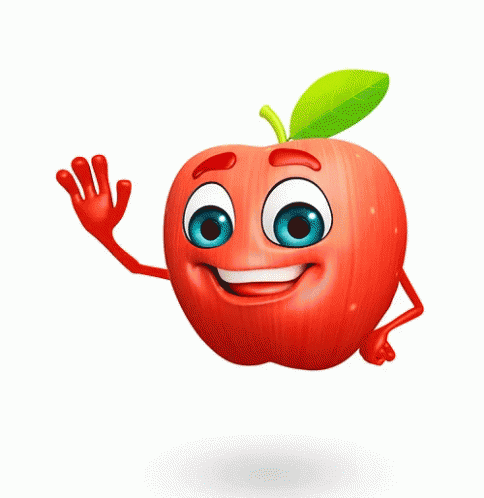 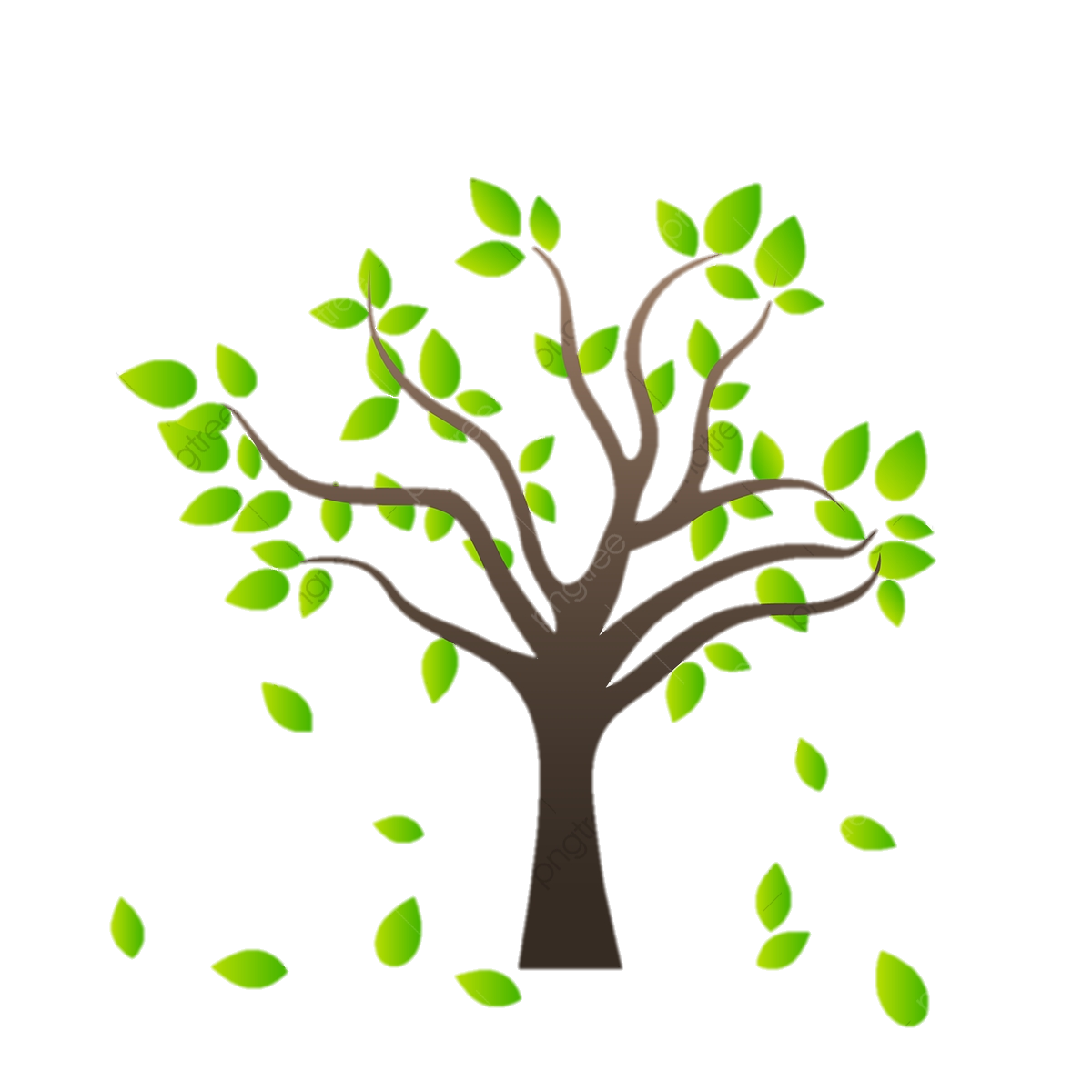 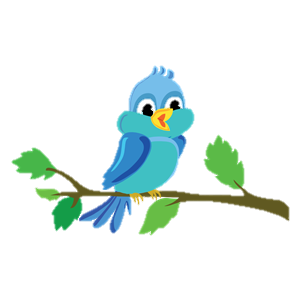 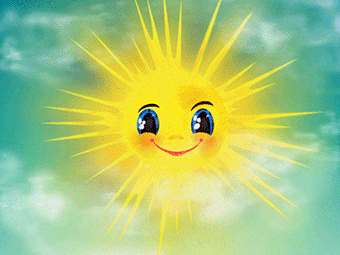 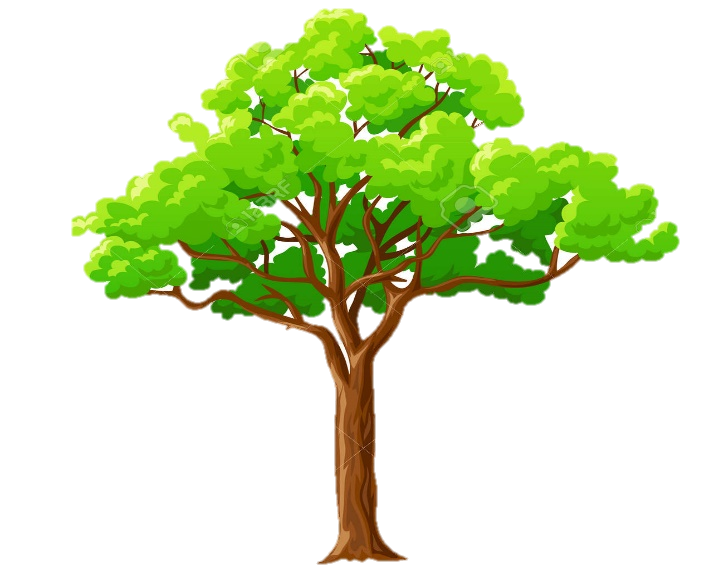 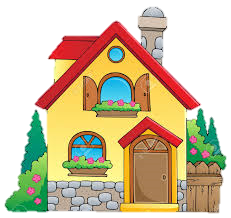 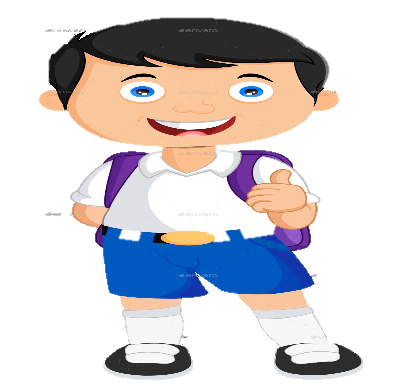 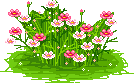 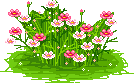 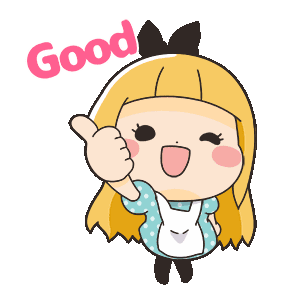 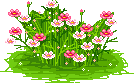 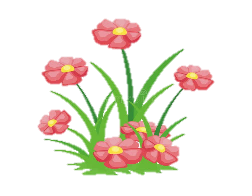 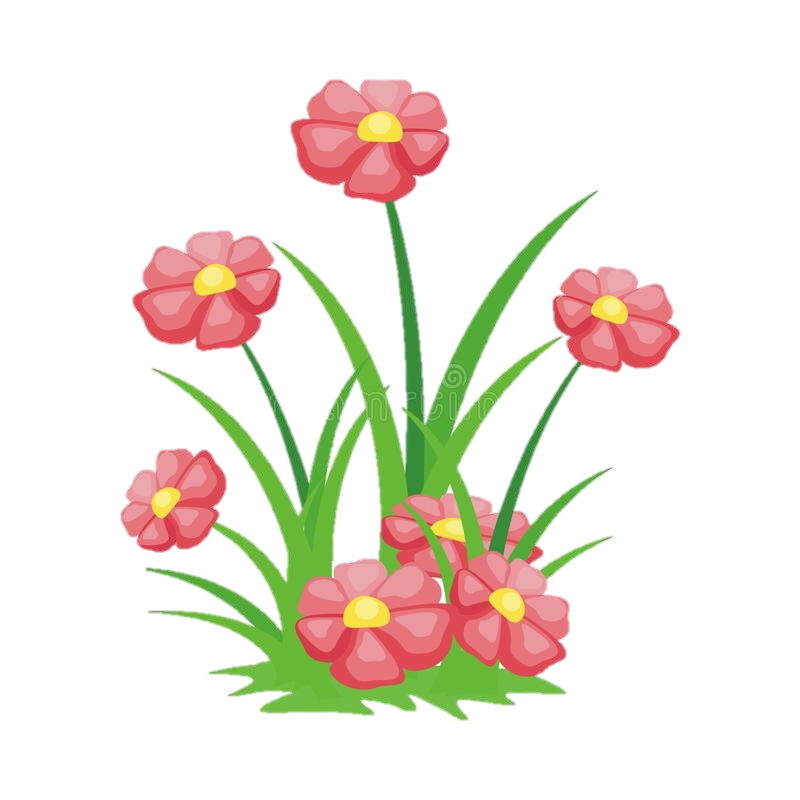 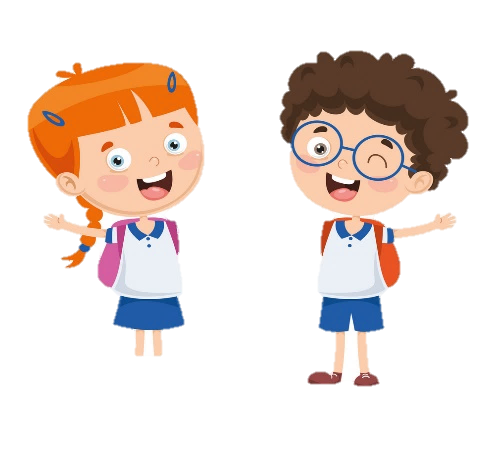 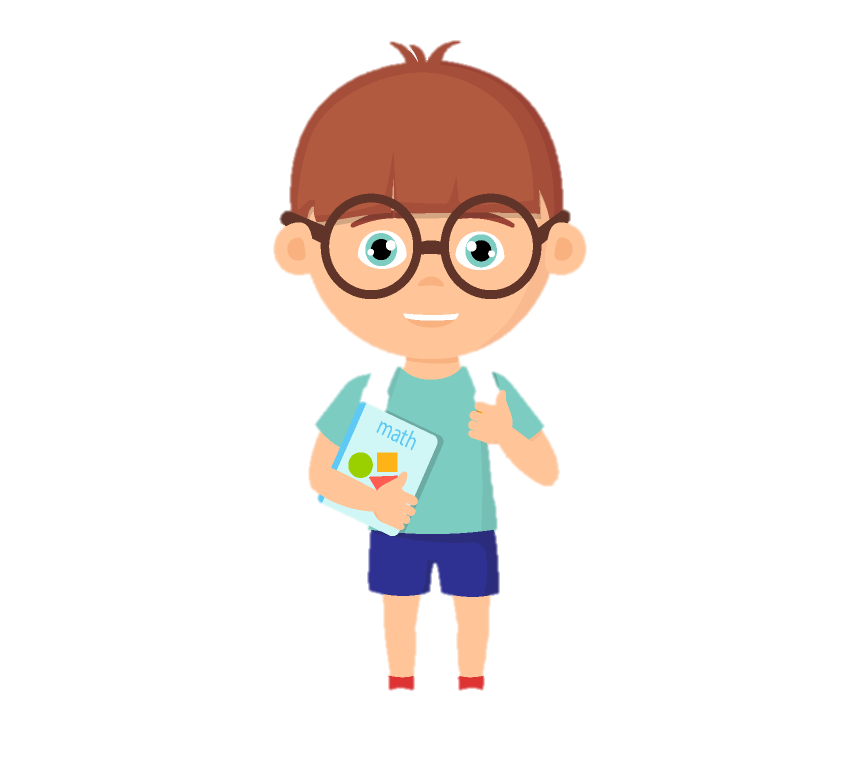 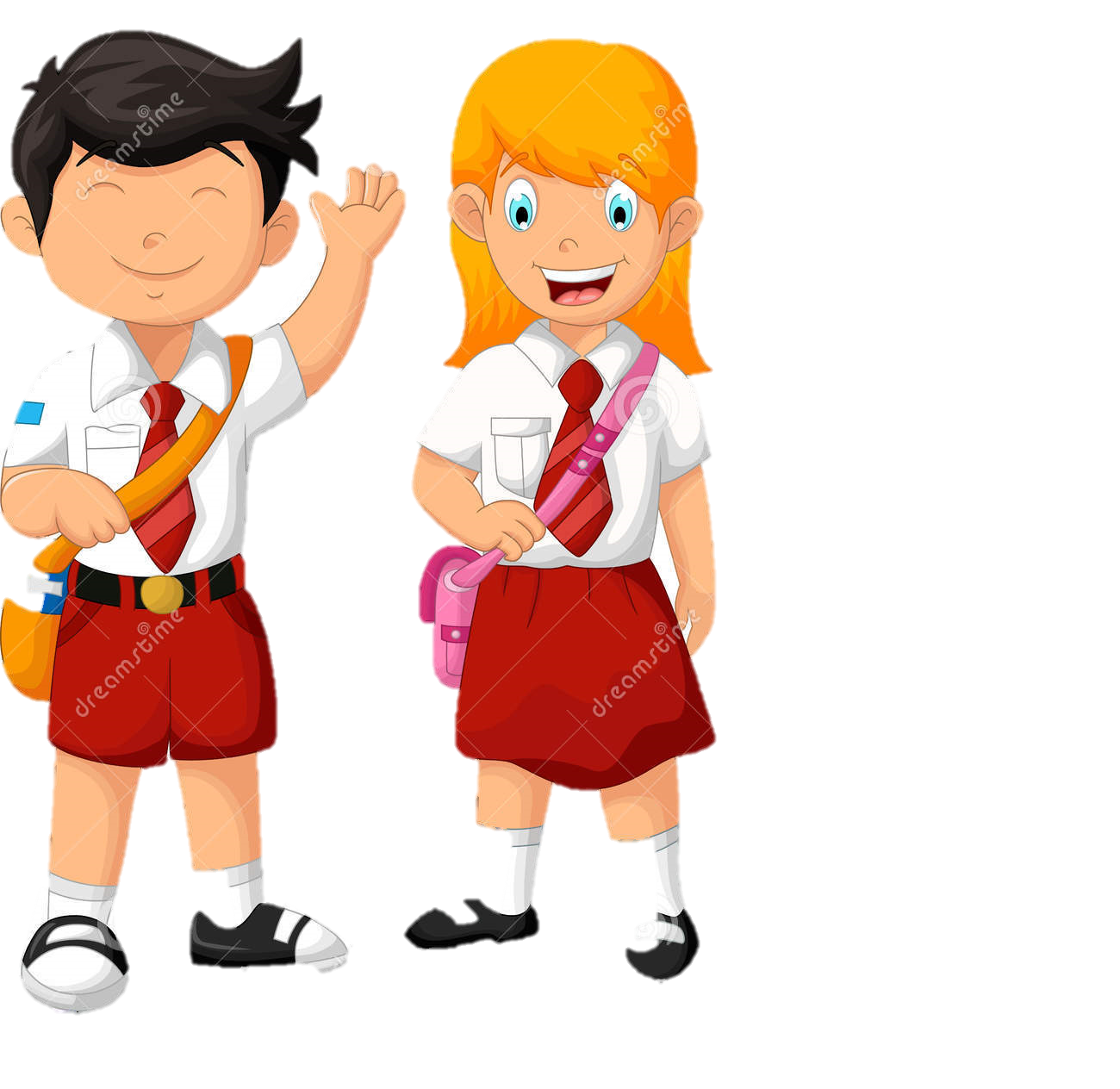 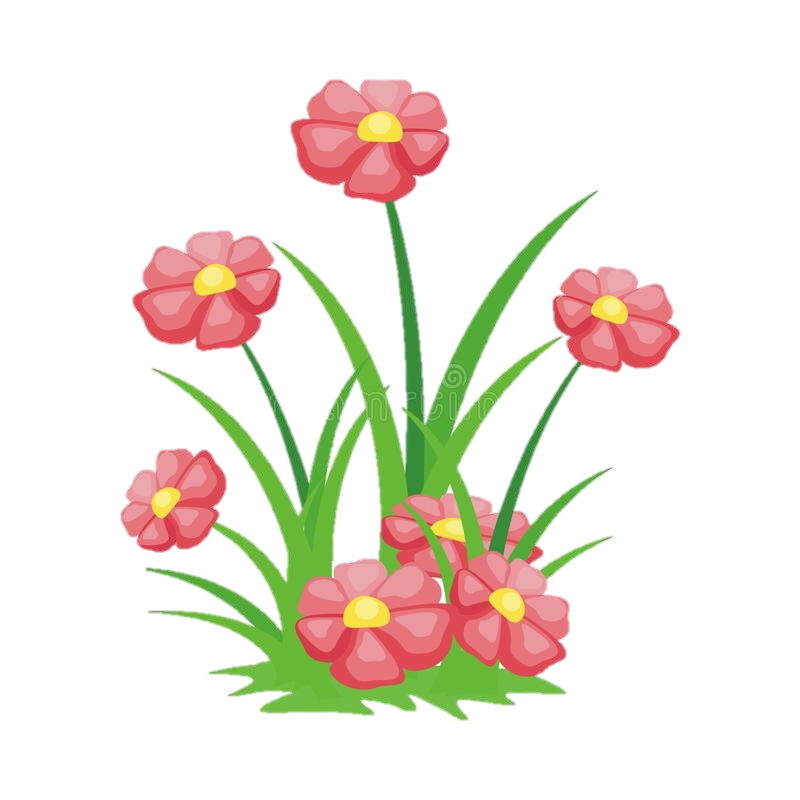 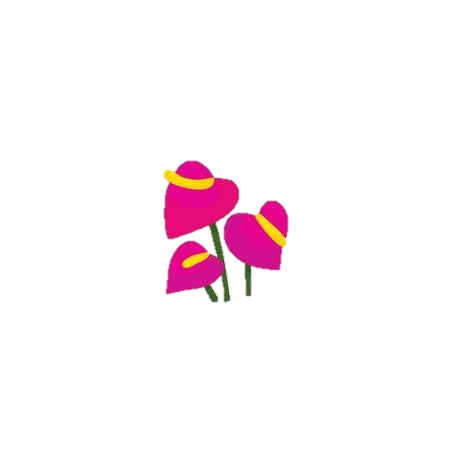 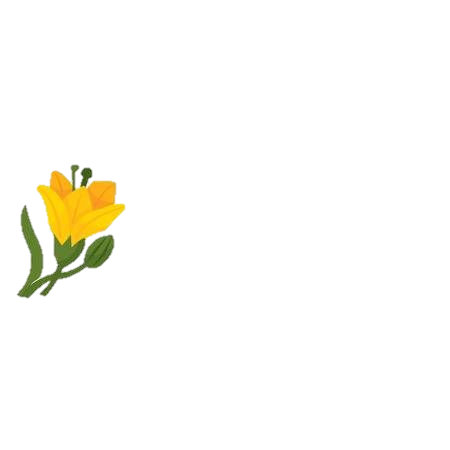 Lớp 2B hẹn gặp lại các bạn ở bài sau nhé